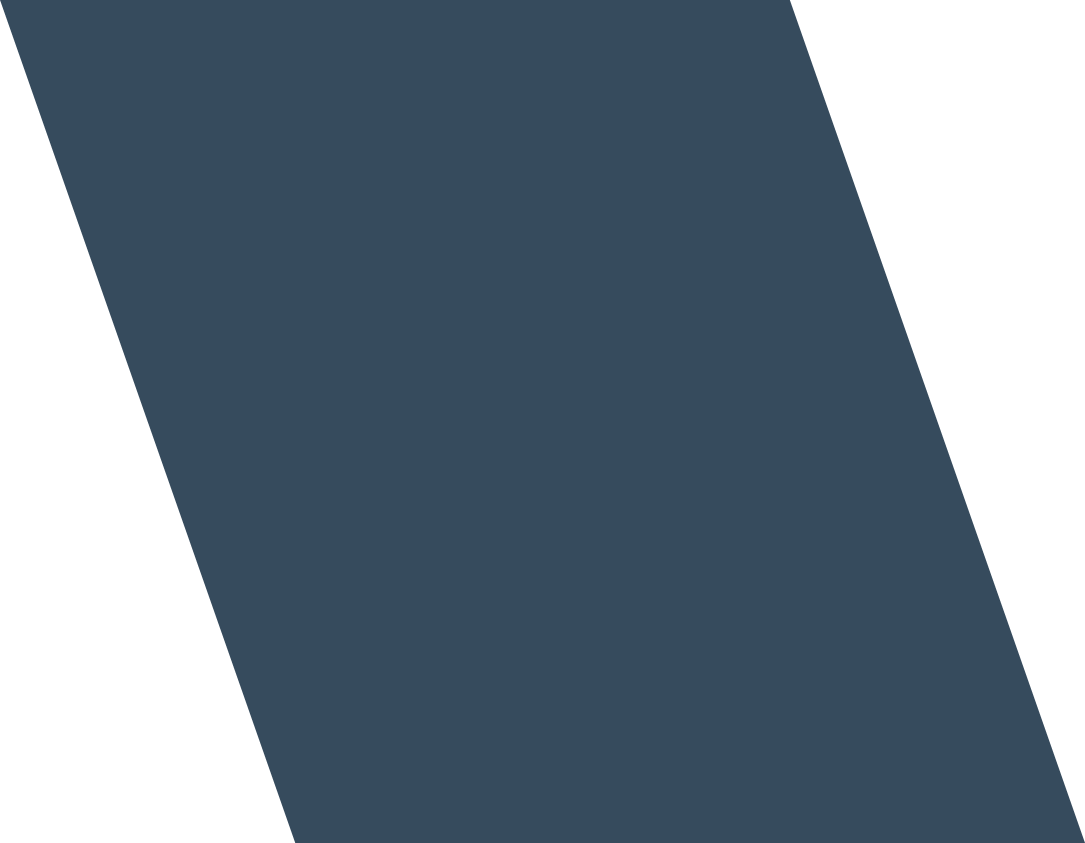 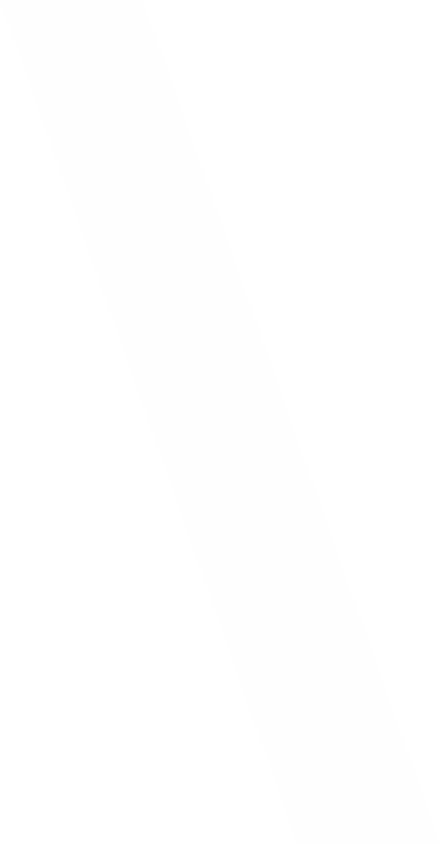 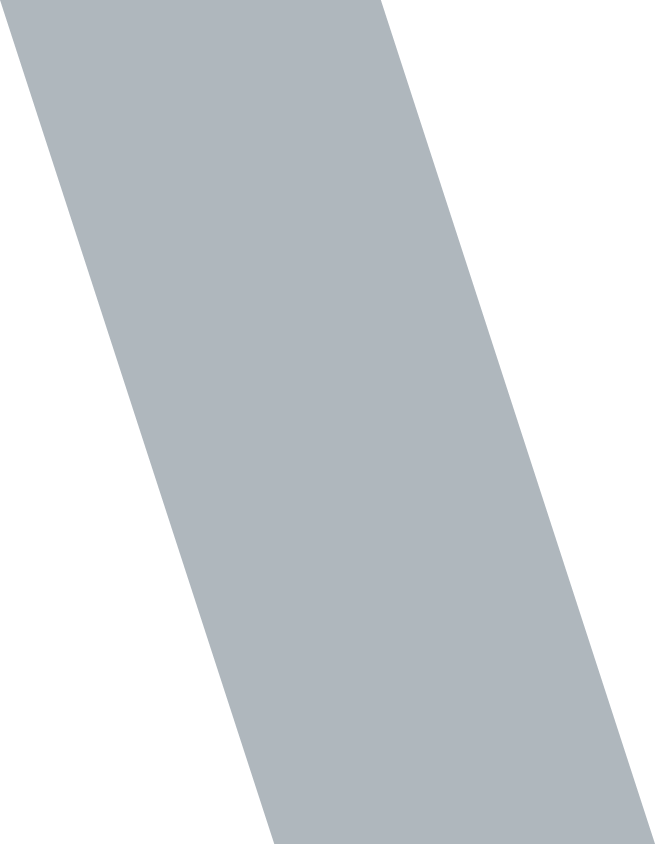 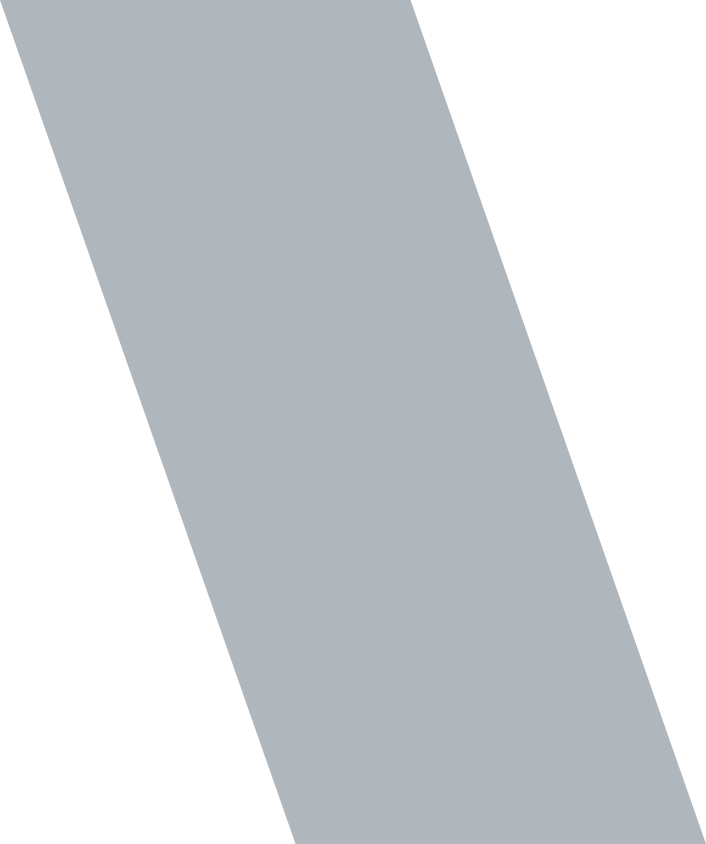 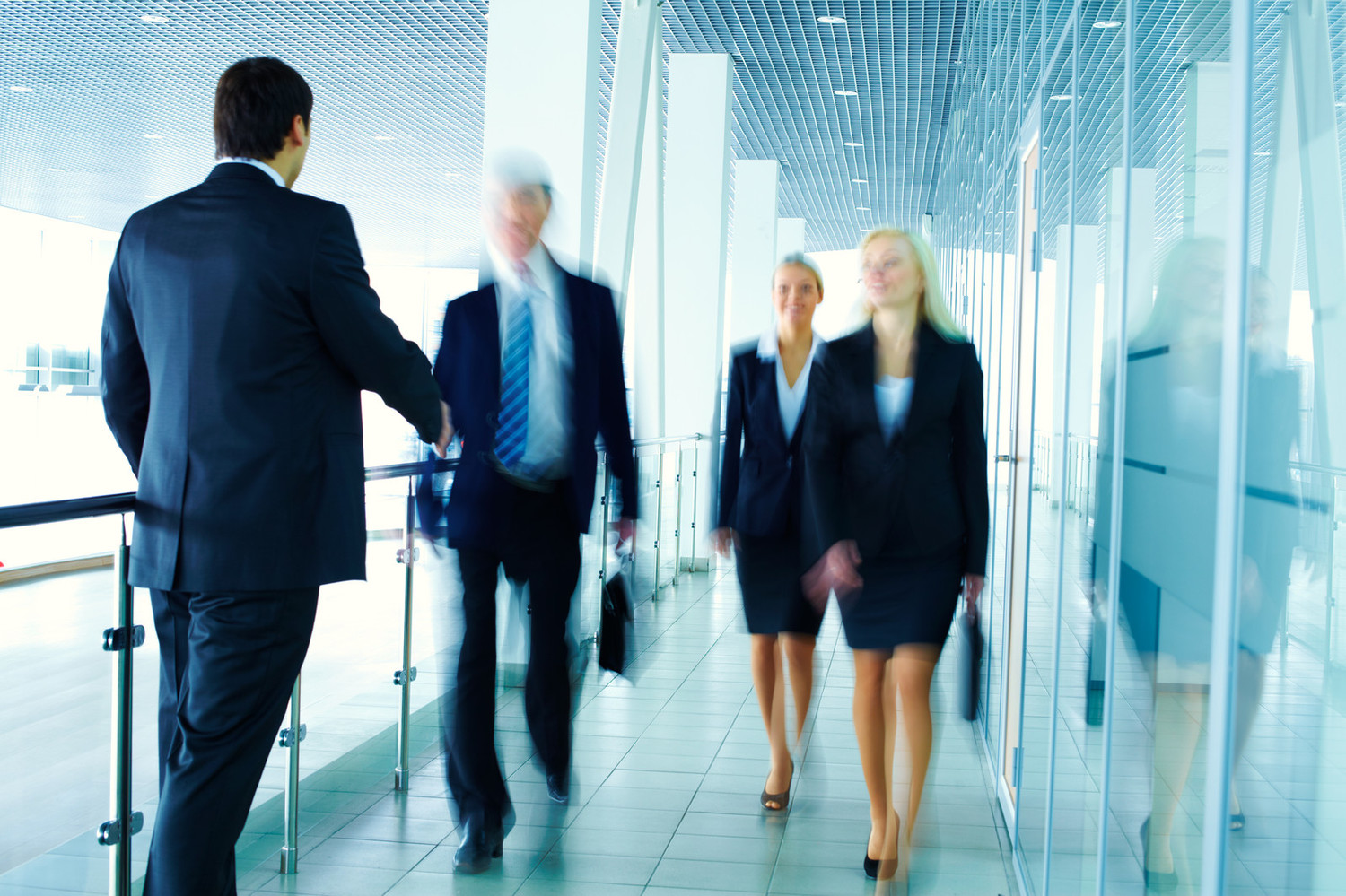 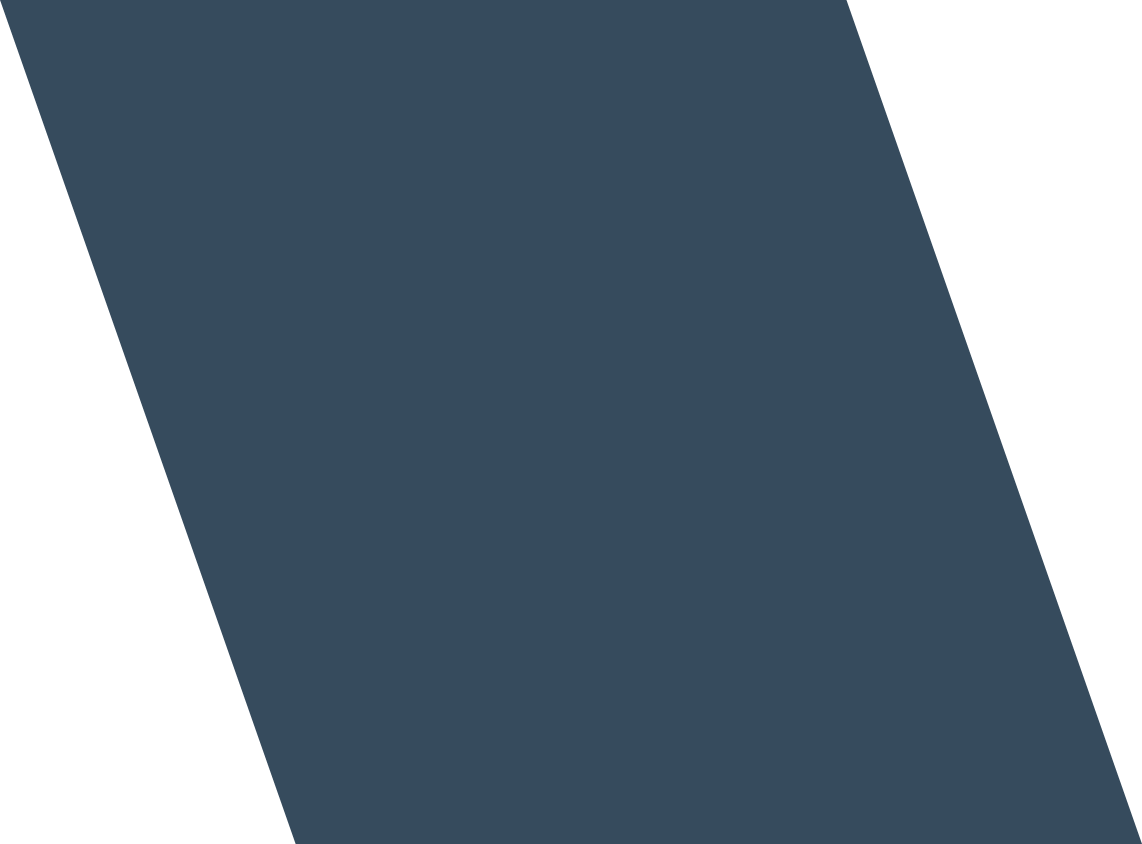 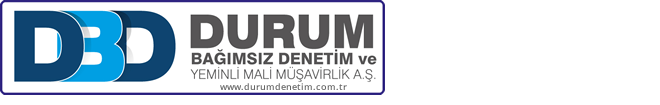 Ülkemizde Bağımsız 
Denetim Uygulamaları
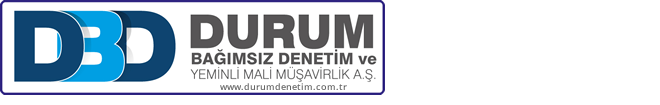 ÜLKEMİZDE BAĞIMSIZ DENETİM UYGULAMALARI
Kemal TIĞOĞULLARIYeminli Mali Müşavir & Bağımsız DenetçiDURUM BAĞIMSIZ DENETİM VE Y.M.M. A.Ş.Yönetim Kurulu Başkanı
BALIKESİR TİCARET ODASI15.11.2018
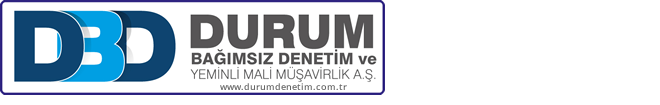 1 Temmuz 2012’de yürürlüğe giren ticaret ve ekonomik hayata önemli düzenlemeler getiren Yeni Türk Ticaret Kanunu, pek çok şirketi bağımsız denetim ve UFRS ile tanıştırdı. 26 Mart 2018 tarihinde Resmi Gazete‘ de yayınlanan 2018/11597 Sayılı Bakanlar Kurulu Kararıyla bağımsız denetime tabi olmaya ilişkin kriterler yeniden belirlenmiş ve 2018 yılı için bağımsız denetim kapsamı genişletilmiştir.
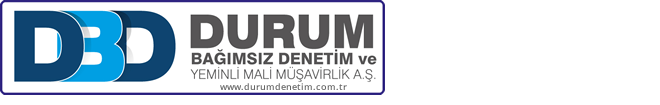 Buna göre tek başına veya bağlı ortaklıkları ve iştirakleriyle birlikte;

· 35 Milyon TL ve üstü aktif toplamı,
· 70 Milyon TL ve üstü yıllık net satış hasılatı,
· 175 ve üstü çalışan sayısı,

ölçütlerinden 2016 ve 2017 yıllarında herhangi ikisini sağlayan şirketler 2018 yılında Bağımsız Denetim kapsamına alınmışlardır.
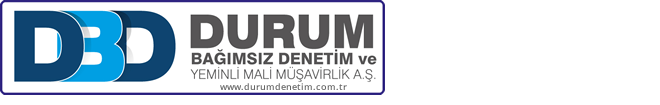 Bağımsız Denetime tabi olmaya ilişkin kriterleri aşağı çeken karar, Türkiye'de bağımsız denetime tabi şirket kapsamını önemli ölçüde genişletmiştir.

Şirket sahipleri, şirket yöneticileri Türk Ticaret Kanunu’nun getirdiği  zorunluluk olarak değil de bağımsız denetimi, şirketlerinin gerçekten kurumsallaşmasında, şirket değerlerini yükseltmesinde çok önemli bir sürece girdiklerinin farkına vararak hareket etmeliler.
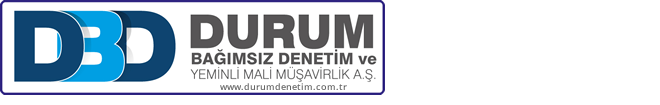 Neden bağımsız denetim?

Bağımsız denetim kanunların, yönetmeliklerin, standartların işletmelere dayattığı bir zorunluluk değil aksine günümüz işletmeleri için vazgeçilemez bir ihtiyaçtır. Şeffaf, açık ve anlaşılır bilgi en değerli bilgidir ve bu da ancak bağımsız denetimle mümkündür.
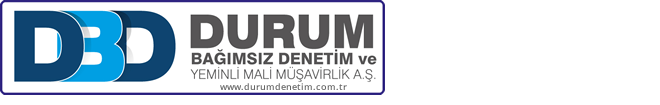 Aşağıda sayılan gruplara doğru ve güvenilir bilgi sağlamak için bağımsız denetim gereklidir:

Şirket Yönetimi
Hissedarlar
Çalışanlar
Kredi Verenler
Yatırımcılar
Kamu kurumları (BDDK, SPK, KGK vb.)
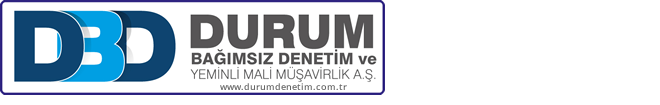 Bağımsız denetimin faydaları nelerdir?
Bağımsız denetimin, hem denetlenen firmaya, hem de kamuya ve devlete yararları söz konusudur.
Yönetime doğru bilgi akışı sağlar.
Yönetime mali tablolarla ilgili olarak tahmin ve analiz yapmasında, geleceğe ait sağlıklı kararlar almasında yardımcı olur.
Finansal tabloların gerçeği yansıtıp yansıtmadığını gösterir.
İşletme yönetimi ve çalışanlarının hile yapmasının önlenmesine yardımcı olur.
Bağımsız denetimden geçmiş mali tablolar ile işletmenin düşük maliyetli finansman bulması kolaylaşır.
Bağımsız dış denetimden geçen bir şirkette tüm ortakların haklan daha iyi korunmuş olur.
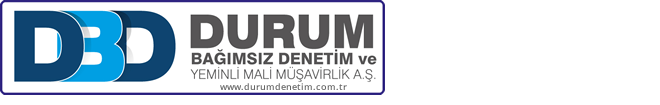 Tek bağımsız denetçinin denetim yapabilmesi: 

26.12.2012 tarihli 28509 sayılı resmi gazetede yayımlanan bağımsız denetim yönetmeliğine göre şirketleşenler dışında, tek başına çalışan bağımsız denetçiler de bu şirketlerin bağımsız denetimini üstlenebileceklerdir.

Ancak; 21.07.2017 tarihli 30130 sayılı resmi gazetede yayımlanan «BD Yönetmeliğinde Değişiklik Yapılmasına Dair Yönetmelik» Madde 5 ‘de BD Yönetmeliği 14. Madde değişikliği ve eklentisi ile, Bağımsız Denetçilerin kendi adına denetim üstlenebilmesi için aranacak şartlar belirlenmiştir.
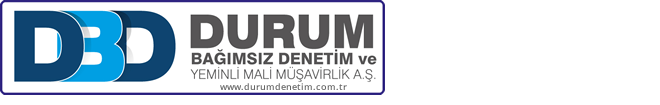 Şirket halindeki denetçilerin denetim yapabilmesi: 

Yukarıda belirtilen bağımsız denetim yönetmeliğine göre KAYİK’ lerin (kamu yararını ilgilendiren kuruluşlar) ve faaliyet alanları, işletme büyüklükleri, çalışan sayısı ve benzeri ölçütlere göre kurumca belirlenen işletmelerin denetimi yalnızca denetim kuruluşları tarafından yapılır.

Bugüne kadar 23.01.2013 tarih ve 28537 sayılı resmi gazetede yayımlanan 2012/4213 sayılı karar eki (I) sayılı listedeki kuruluşların bağımsız denetimi, bağımsız denetim şirketleri tarafından yapılacağı, diğerlerinin ise tek başına bağımsız denetiminin yapılabileceği açıklanmıştır. 

Bu karardan ve 26 Mart 2018 tarihli Bakanlar Kurulu Kararından sonra, hesaplamalara göre Bursa ve Balıkesir’de de önemli sayıda şirket bağımsız denetim kapsamına girmiş olacaktır.
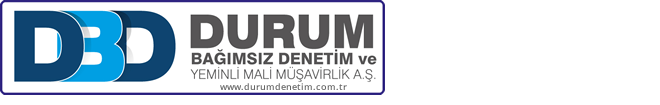 Şirketleşme:
Bağımsız denetçi belgesi, mührü olan bir tek bağımsız denetçi bile söz konusu şirketlerin bağımsız denetimini yapabilir. 

Ancak, Kamu Gözetimi Kurumu tarafından şu an  herhangi bir şirketin bağımsız denetiminin tek bir denetçi tarafından yapılmasını yönetmelik değişikliği çerçevesinde uygun bulmakla beraber şirketleşmeyi tavsiye etmektedirler. Bağımsız denetçi belgesi alan arkadaşlarımız da bağımsız denetimin bir ekip işi olduğunu gayet iyi bilmektedirler. 

Bugüne kadar, Bursa’da bağımsız denetim yetkisi alan şirket sayısı 14, Çanakkale’de 1’ dir. Balıkesir’de ise henüz yetki alan şirket yoktur.
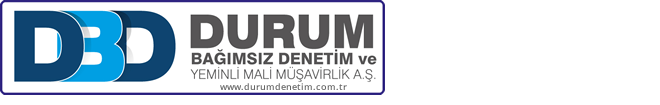 Tek başına bağımsız denetim yapmaya çalışan bir bağımsız denetçi, şirketinin denetimini tamamlayamayabilir, yanlış veya eksik denetim yapabilir ve daha başlangıçta yetkisini ve mührünü kaptırabilir. Çünkü bağımsız denetim ile ilgili cezalar çok ağırdır.

Kapsamlı bir denetimin planlanması, çalışma kağıtlarının düzenlenip arşivlenmesi ve raporlama çalışması ekip çalışmasını gerektirmektedir.
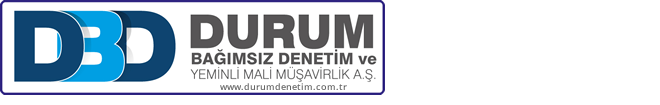 Yeni TTK’nın Geçici 1/4 maddesinde, “Kamu Gözetimi, Muhasebe ve Denetim Standartları Kurumu, değişik işletme büyüklükleri, sektörler ve kâr amacı gütmeyen kuruluşlar itibarıyla Türkiye Muhasebe Standartlarından muaf olacakları tespit etmeye veya bunlar için ayrı düzenlemeler yapmaya yetkilidir” düzenlemesi yer almaktadır.

Ancak, bağımsız denetime tabi olan şirketlerden bir kısmının TMS/TFRS uyarınca finansal tablo oluşturmayacağını düşünecek olur isek, bu karar ile bağımsız denetim bakımından oldukça ilginç bir sonuç ortaya çıkmaktadır.
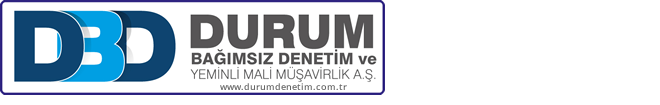 BOBİ FRS :
    29 Temmuz 2017 tarihli ve 30138 mükerrer sayılı Resmi Gazete’de “Büyük ve Orta Boy İşletmeler İçin Finansal Raporlama Standardı Hakkında Tebliğ (Sıra No: 56)” yayımlandı.
Bu Tebliğ ile bağımsız denetime tabi olup Türkiye Finansal Raporlama Standartlarını uygulamayan işletmelerin münferit ve konsolide finansal tablolarının hazırlanmasında Büyük ve Orta Boy İşletmeler için Finansal Raporlama Standardının (BOBİ FRS) uygulanması 1/1/2018 tarihinden itibaren zorunlu olmaktadır.
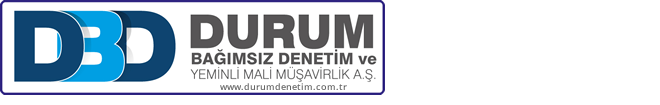 Büyük İşletme Kriterleri nelerdir?
BOBİ FRS’nin uygulanması açısından, aşağıdaki üç ölçütten en az ikisinin eşik değerlerini, varsa bağlı ortaklıklarıyla birlikte(**), art arda iki raporlama döneminde aşan işletmeler müteakip raporlama döneminde büyük işletme olarak değerlendirilir:
Aktif toplamı 75 milyon ve üstü Türk Lirası.Yıllık net satış hasılatı 150 milyon ve üstü Türk Lirası.Ortalama çalışan sayısı 250 ve üstü.
(**) Bakanlar Kurulu Kararında yer verilen denetime tabi olma kriterlerinde iştirakler de dikkate alınırken, BOBİ FRS’nin uygulanması açısından büyük işletme kapsamına girilmesinde yalnızca bağlı ortaklıkların dikkate alınması öngörülmüştür.
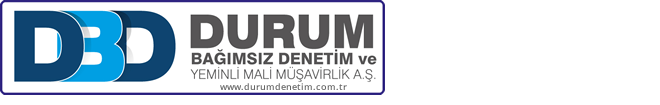 Büyük işletme kapsamına girenlere getirilen ilave yükümlülükler şu şekildedir.
*- Büyük işletmelerin konsolide finansal tablo hazırlaması zorunlu olup bunlar dışındaki işletmeler isterlerse düzenleyebileceklerdir.*- Konsolide finansal tablo hazırlayan şirketlerin, bu tabloların yanı sıra münferit (solo) finansal tablolarını da hazırlamaları zorunlu olup, ilave olarak hazırlanan solo finansal tablolarına ilişkin dipnotlarını sunması gerekmemektedir.*- Büyük işletmelerin konsolide ve solo finansal tablolarında ertelenmiş vergi tutarlarını sunmaları zorunludur.*- Bağlı ortaklık edinimini şeklindeki işletme birleşmelerine, büyük  işletmeler dışındakiler genel olarak “TFRS 3 İşletme Birleşmeleri” Standardının esaslarının benimsendiği Bölüm 21 İş Birleşmeleri uygulamayabileceklerdir.
*- Yalnızca büyük işletmeler tarafından yapılacak ilave açıklamalar (faaliyet bölümleri ve ilişkili taraflarla gerçekleştirilen işlemler) bulunmaktadır.
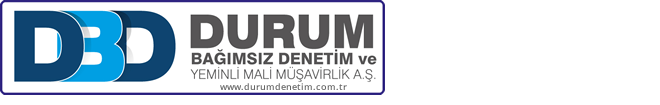 Olumlu Görüş – Olumsuz Görüş :

Olumlu görüş yazısı, şirketin finansal tabloları ile yıllık faaliyet raporunun Türkiye Muhasebe Standartlarına, kanuna ve esas sözleşmedeki finansal raporlamaya ilişkin hükümlere uygun olduğunun denetçi tarafından açıklanması ve doğrulanması olup, tabloların sonuçları hakkında genel kurulun karar alabileceği anlamına gelir ve bu sebeple yöneticilerin ibrası için hem esas olur, hem de dayanak oluşturur. Olumsuz görüş yazısı, şirketin yılsonu finansal tabloları ile yıllık raporunun Türkiye Muhasebe Standartları ile Tasarıya ve/veya esas sözleşmenin finansal raporlama hükümlerine uygun olmadığını ifade eder.
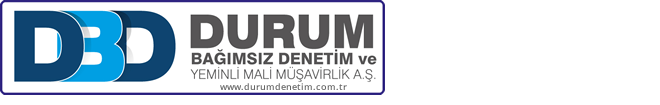 Olumsuz görüş yazısı şirketin kurumlar vergisi beyannamesi vermesi yükümünü ortadan kaldırmaz ve bu beyannamenin hazırlanmasına, matrahın belirlenmesine olumsuz etki yapmaz; böyle bir bahaneye haklılık kazandırmaz. Çünkü, bugün Türk hukukunda ticarî ve malî bilânço tamamen ayrılmıştır; her iki bilânçonun ilkeleri farklıdır.”
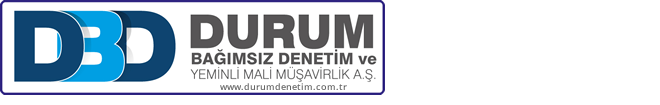 Sonuç :

K.G.K. ‘nun Bağımsız Denetim uygulamasının uygulanabilirliği konusunda gösterdiği duyarlılık ve dik duruşa teşekkür borçluyuz.

Kurum yetkililerinin önceki toplantılarda bazı görevlerin Ticaret Bakanlığı’ na ait olduğunu belirtmelerine rağmen, kapsama girecek şirketlerin sorgulanması için internet sitesinde alan açması ve belirli tarihe kadar BD sözleşmesi sisteme girilmeyen şirketlere uyarı yazısı göndermesi sistemin işletilmesine katkı sağlamaktadır.
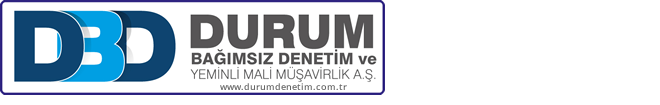 K.G.K.’nın Bağımsız Denetim ücretleri konusunda bugüne kadar bir karar yayınlamamış olmasına karşılık SMMM ve YMM Asgari Ücret Tarifesindeki saat ücreti baz alınarak sözleşmeler düzenlenmektedir.

Burada sorumluluk biz meslek mensuplarına düşmektedir. Denetimi hakkıyla icra edip, karşılığını birbirimizi kırmadan almalıyız.
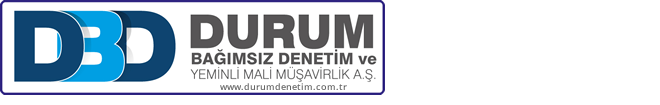 Teşekkürler…